Hartelijk welkom bij de Nederlandse Bridge Academie
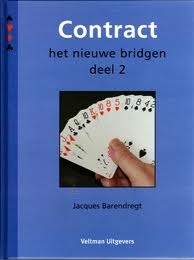 Hoofdstuk 8

De preëmptieve opening
Contract 2, hst 8
1
♠ B1074
♥ HV6
♦ AV82
♣ H4
N
W      O
      Z
west   noord	oost	zuid
   ?
Contract 2, hst 8
2
♠ B1074
♥ HV6
♦ AV82
♣ H4
N
W      O
      Z
west   noord	oost	zuid
 1SA
Contract 2, hst 8
3
♠ V3
♥ A32
♦ HB543
♣ B86
N
W      O
      Z
west   noord	oost	zuid
1SA 	pas		   ?
Contract 2, hst 8
4
♠ B1074
♥ HV6
♦ AV82
♣ H4
♠ V3
♥ A32
♦ HB543
♣ B86
N
W      O
      Z
west   noord	oost	zuid
1SA 	pas		 3SA  	 pas
 pas	pas
Contract 2, hst 8
5
♠ B1074
♥ HV6
♦ AV82
♣ H4
N
W      O
      Z
west	noord	oost	zuid
						  3♣
   ?
Contract 2, hst 8
6
♠ B1074
♥ HV6
♦ AV82
♣ H4
♠ V3
♥ A32
♦ HB543
♣ B86
N
W      O
      Z
west	noord	oost	zuid
						  3♣
   ?
Contract 2, hst 8
7
♠ B1074
♥ HV6
♦ AV82
♣ H4
♠ 863
♥ 832
♦ 7543
♣ 1086
N
W      O
      Z
west	noord	oost	zuid
						  3♣
   ?
Contract 2, hst 8
8
♠ B74
♥ B6
♦ 2
♣ AVB9862
N
W      O
      Z
west   noord	oost	zuid
   ?
Contract 2, hst 8
9
♠ B74
♥ B6
♦ 2
♣ AVB9862
N
W      O
      Z
west   noord	oost	zuid
   3♣ (preëmptief)
Contract 2, hst 8
10
Preëmptieve opening:

Niet kwetsbaar: + 3 slagen	
Kwetsbaar: + 2 slagen
Contract 2, hst 8
11
Preëmptieve opening:

Niet kwetsbaar: + 3 slagen	
Kwetsbaar: + 2 slagen
Als je gedoubleerd down gaat mag je niet meer dan 
500 punten verliezen!
Contract 2, hst 8
12
♠ B7
♥ HVB97642
♦ 2
♣ 98
N
W      O
      Z
west   noord	oost	zuid
   ?
Contract 2, hst 8
13
♠ B7
♥ HVB97642
♦ 2
♣ 98
N
W      O
      Z
west   noord	oost	zuid
   3♥ 	(kwetsbaar)
west   noord	oost	zuid
   4♥ 	(niet kwetsbaar)
Contract 2, hst 8
14
♠ AH3
♥ 32
♦ A543
♣ B986
N
W      O
      Z
west   noord	oost	zuid
 3♥ 		pas		   ?
Contract 2, hst 8
15
♠ AH3
♥ 32
♦ A543
♣ B986
N
W      O
      Z
west   noord	oost	zuid
   4♥ 	(kwetsbaar)
west   noord	oost	zuid
  pas	(niet kwetsbaar)
Contract 2, hst 8
16
♠ HV7
♥ AB1093
♦ HB43
♣ 6
N
W      O
      Z
west   noord	oost	zuid
 		 3♦ 		   ?
Contract 2, hst 8
17
♠ HV7
♥ AB1093
♦ HB43
♣ 6
N
W      O
      Z
west   noord	oost	zuid
 		 3♦ 		3♥ (een opening
			en een goede vijfkaart)
Contract 2, hst 8
18
♠ HV97
♥ A973
♦ HB43
♣ 6
N
W      O
      Z
west   noord	oost	zuid
 		 3♣ 		   ?
Contract 2, hst 8
19
♠ HV97
♥ A973
♦ HB43
♣ 6
N
W      O
      Z
west   noord	oost	zuid
 		 3♣ 		   X 	(informatie-
					 doublet)
Contract 2, hst 8
20
♠ HV7
♥ AB3
♦ HVB43
♣ V6
N
W      O
      Z
west   noord	oost	zuid
 		 3♥ 		   ?
Contract 2, hst 8
21
♠ HV7
♥ AB3
♦ HVB43
♣ V6
N
W      O
      Z
west   noord	oost	zuid
 		 3♥ 		 3SA
Contract 2, hst 8
22
Als de tegenpartij preëmptief heeft geopend kun je bieden als je (minstens) een opening hebt:

Een goede vijfkaart in ♥ of ♠ (12-15)
Doublet: ‘gewoon’ of 16+
SA (met dekking in de geboden kleur)
Contract 2, hst 8
23
Herwaarderen
Contract 2, hst 8
24
♠ HB7
♥ HVB97
♦ 2
♣ H985
N
W      O
      Z
west   noord	oost	zuid
   ?
Contract 2, hst 8
25
♠ HB7
♥ HVB97
♦ 2
♣ H985
N
W      O
      Z
west   noord	oost	zuid
  1♥
Contract 2, hst 8
26
♠ V32
♥ A832
♦ 87543
♣ 6
N
W      O
      Z
west   noord	oost	zuid
  1♥ 	pas		   ?
Contract 2, hst 8
27
♠ V32
♥ A832
♦ 87543
♣ 6
N
W      O
      Z
west   noord	oost	zuid
  1♥ 	pas		  2♥
Contract 2, hst 8
28
♠ HB7
♥ HVB97
♦ 2
♣ H985
N
W      O
      Z
west   noord	oost	zuid
  1♥ 	pas		  2♥ 	 pas
   ?
Contract 2, hst 8
29
♠ HB7
♥ HVB97
♦ 2
♣ H985
N
W      O
      Z
west   noord	oost	zuid
  1♥ 	pas		  2♥ 	 pas
  3♥	(13+3=16 pnt)
Contract 2, hst 8
30
♠ V32
♥ A832
♦ 87543
♣ 6
N
W      O
      Z
west   noord	oost	zuid
  1♥ 	pas		  2♥ 	 pas
  3♥ 	 pas 	   ?
Contract 2, hst 8
31
♠ V32
♥ A832
♦ 87543
♣ 6
N
W      O
      Z
west   noord	oost	zuid
  1♥ 	pas		  2♥ 	 pas
  3♥ 	 pas 	  4♥ (6+2=8 pnt)
Contract 2, hst 8
32
♠ HB7
♥ HVB97
♦ 2
♣ H985
♠ V32
♥ A832
♦ 87543
♣ 6
N
W      O
      Z
west   noord	oost	zuid
 1♥ 		pas		  2♥ 	 pas
 3♥ 	 	pas 	  4♥ 	 pas
pas		pas
Contract 2, hst 8
33
Herwaarderen

Bijtellen (alléén als er een fit is gevonden):

Voor een extra troef: 1 punt

Dubbelton:	1 punt
Singelton:	2 punten
Renonce:	3 punten
Contract 2, hst 8
34